STEPHEN OLUWOLE AWOKOYA
FOUNDATION FOR SCIENCE EDUCATION
th
25
Annual Lecture, Award of  Honours
& Post Graduate Scholarships
EPIDEMIOLOGY  AND  TECHNOLOGY, A LOOK AT THE PAST AND PRESENT:  JUSTIFICATION FOR MODIFIERS  IN MAJOR NON-COMMUNICABLE DISEASES
Special Guest of Honour
Chairman
Chief Chamberlain Oyibo FNMGS, FNAPE
 Former GMD  NNPC
 CEO, Prime Energy Resources
H. E  Prince Dapo Abiodun  MFR
      Executive Governor Ogun State
Prof. Grace O. Otinwa, B.Ed., M.Ed., Ph.D., FNASSAM, FNIS
Professor of  Excercise Physiology
University of Lagos
Guest Speaker
STEPHEN OLUWOLE AWOKOYA
FOUNDATION FOR SCIENCE EDUCATION
th
25
Annual Lecture, Award of  Honours
& Post Graduate Scholarships
INTRODUCTION OF CHAIRMAN, SPECIAL GUEST OF HONOUR, HONOUREES AND SPECIAL GUESTS
STEPHEN OLUWOLE AWOKOYA
FOUNDATION FOR SCIENCE EDUCATION
th
25
Annual Lecture,  Awath of Honours 
 &Post Graduate Scholarships
WELCOME ADDRESS
BY

SENATOR  OLABIYI  DUROJAIYE
CHAIRMAN BOARD OF TRUSTEES
STEPHEN OLUWOLE AWOKOYA
FOUNDATION FOR SCIENCE EDUCATION
th
25
Annual Lecture, Award of  Honours
     &Post Graduate Scholarships
CHAIRMAN’S OPENING ADDRESS






                                                          Chief Chamberlain Oyibo
                                                          Former GMD NNPC
                                                          CEO  Prime Energy Resources
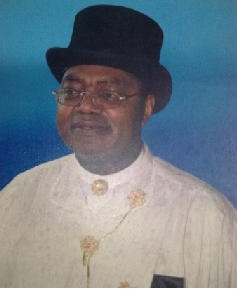 STEPHEN OLUWOLE AWOKOYA
FOUNDATION FOR SCIENCE EDUCATION
th
25
Annual Lecture ,Award of  Honours
 & Post Graduate Scholarships
AWARD OF SCHOLARSHIPS

BY


DR. FOLA AWOKOYA  Ph.D.(Engr.)
MEMBER , BOARD OF TRUSTEES
STEPHEN OLUWOLE AWOKOYA
FOUNDATION FOR SCIENCE EDUCATION
th
25
Annual Lecture ,Award of  Honours
 & Post Graduate Scholarships
SCHOOL  RENOVATION PROJECTS

1.   REPAIR/ROOF REPLACEMENT AT
      MOLUSI COLLEGE, IJEBU-IGBO, OGUN STATE

2.   COMPLETION OF UNCOMPLETED BUILDING & ROOF  AT 
      WESLEY PRIMARY SCHOOL, AWA-IJEBU, OGUN STATE
STEPHEN OLUWOLE AWOKOYA
FOUNDATION FOR SCIENCE EDUCATION
th
25
Annual Lecture ,Award of  Honours
 & Post Graduate Scholarships
OLUWOLE AWOKOYA BLOCK AT MOLUSI COLLEGE
After a powerful rainstorms/wind removed the roof and roofing materials
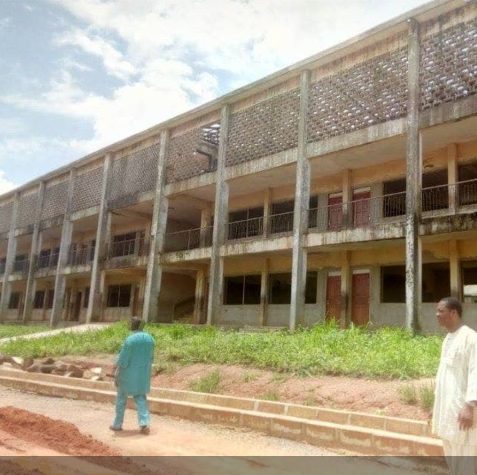 STEPHEN OLUWOLE AWOKOYA
FOUNDATION FOR SCIENCE EDUCATION
th
25
Annual Lecture ,Award of  Honours
 & Post Graduate Scholarships
OLUWOLE AWOKOYA BLOCK AT MOLUSI COLLEGE

                  BEFORE                                                     AFTER
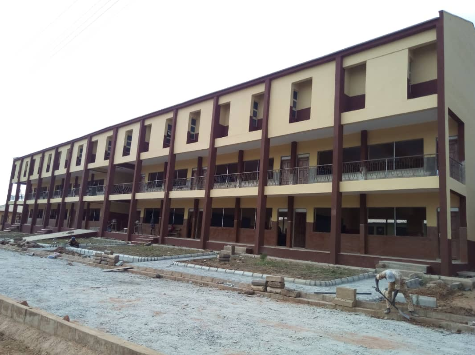 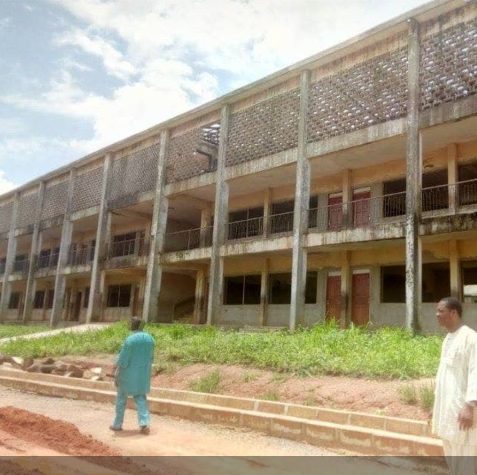 Awokoya Foundation gave a  NGN3.0 Million Assistance
STEPHEN OLUWOLE AWOKOYA
FOUNDATION FOR SCIENCE EDUCATION
th
25
Annual Lecture ,Award of  Honours
 & Post Graduate Scholarships
WESLEY PRIMARY SCHOOL, AWA-IJEBU, OGUN STATE
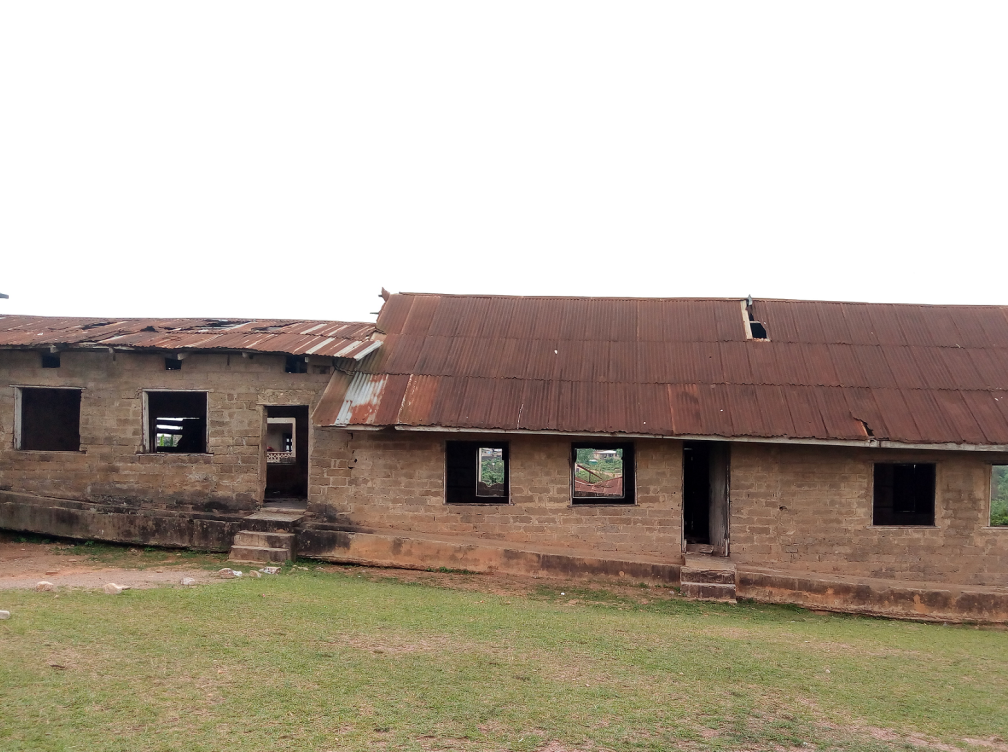 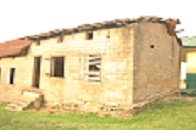 UNCOMPLETED  CLASSROOMS VIEWS
STEPHEN OLUWOLE AWOKOYA
FOUNDATION FOR SCIENCE EDUCATION
th
25
Annual Lecture ,Award of  Honours
 & Post Graduate Scholarships
WESLEY PRIMARY SCHOOL, AWA-IJEBU, OGUN STATE
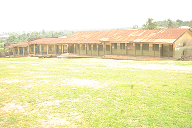 CLASSROOM BUILDING WITH ROOFING CHALLENGE
STEPHEN OLUWOLE AWOKOYA
FOUNDATION FOR SCIENCE EDUCATION
th
25
Annual Lecture ,Award of  Honours
 & Post Graduate Scholarships
WESLEY PRIMARY SCHOOL, AWA-IJEBU, OGUN STATE
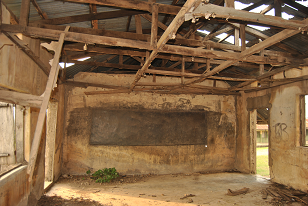 INTERNAL VIEW OF A CLASSROOM
STEPHEN OLUWOLE AWOKOYA
FOUNDATION FOR SCIENCE EDUCATION
th
25
Annual Lecture ,Award of  Honours
 & Post Graduate Scholarships
WESLEY PRIMARY SCHOOL, AWA-IJEBU, OGUN STATE


THE AWOKOYA FOUNDATION ASSISTED WITH THE REFURBISHMENT OF  TWO OF THE THREE CLASSROOM BLOCKS WITH A 
NGN5.0 MILLION REFURBISHMENT CONTRACT
STEPHEN OLUWOLE AWOKOYA
FOUNDATION FOR SCIENCE EDUCATION
th
25
Annual Lecture ,Award of  Honours
 & Post Graduate Scholarships
WESLEY PRIMARY SCHOOL, AWA-IJEBU, OGUN STATE
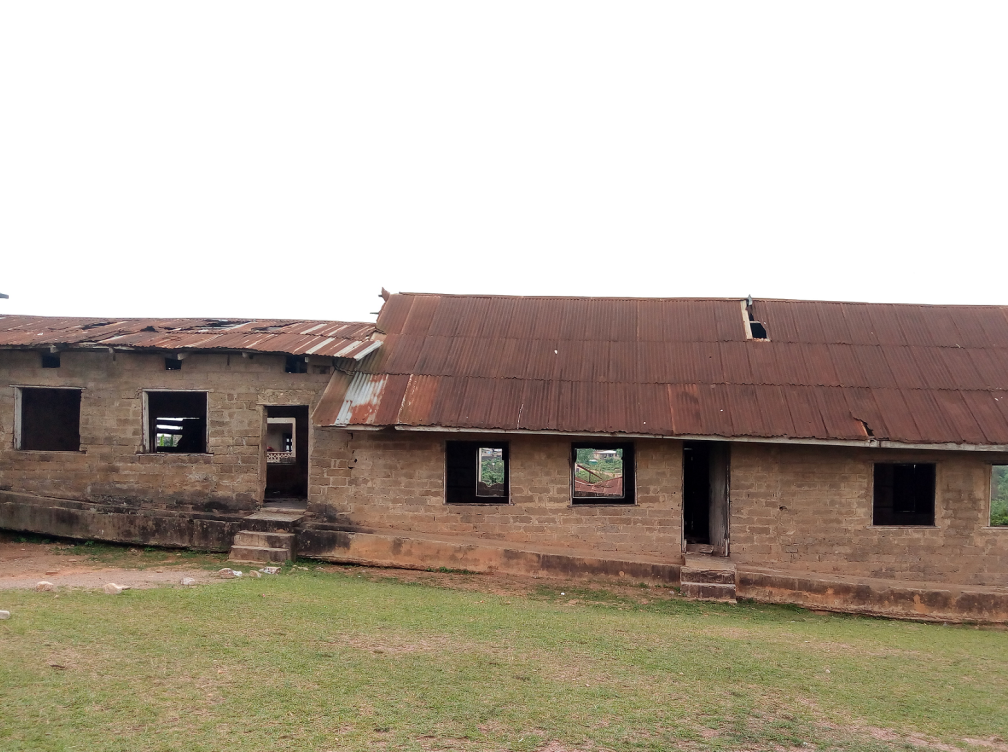 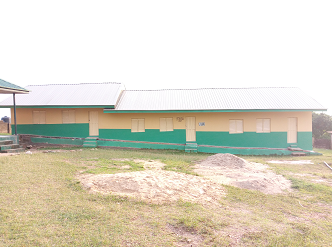 BEFORE                                            AFTER
AFTER A NGN5.0 MILLION REFURBISHMENT
STEPHEN OLUWOLE AWOKOYA
FOUNDATION FOR SCIENCE EDUCATION
th
25
Annual Lecture ,Award of  Honours
 & Post Graduate Scholarships
WESLEY PRIMARY SCHOOL, AWA-IJEBU, OGUN STATE
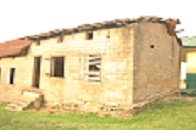 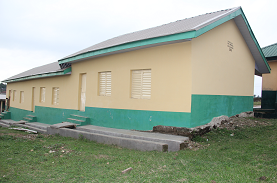 BEFORE                                           AFTER
AFTER A NGN5.0 MILLION REFURBISHMENT
STEPHEN OLUWOLE AWOKOYA
FOUNDATION FOR SCIENCE EDUCATION
th
25
Annual Lecture ,Award of  Honours
 & Post Graduate Scholarships
WESLEY PRIMARY SCHOOL, AWA-IJEBU, OGUN STATE
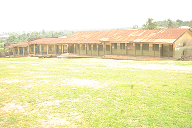 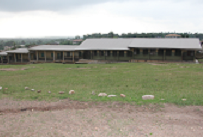 BEFORE                                                         AFTER
      AFTER A NGN5.0 MILLION REFURBISHMENT
STEPHEN OLUWOLE AWOKOYA
FOUNDATION FOR SCIENCE EDUCATION
th
25
Annual Lecture ,Award of  Honours
 & Post Graduate Scholarships
WESLEY PRIMARY SCHOOL, AWA-IJEBU, OGUN STATE
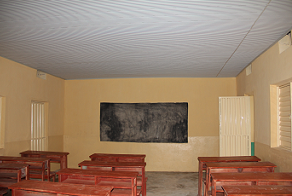 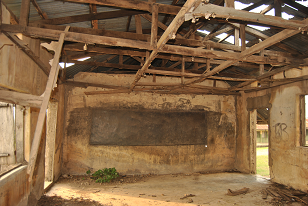 BEFORE                                                    AFTER
      AFTER A NGN5.0 MILLION REFURBISHMENT
STEPHEN OLUWOLE AWOKOYA
FOUNDATION FOR SCIENCE EDUCATION
th
25
Annual Lecture ,Award of  Honours
 & Post Graduate Scholarships
TOTAL SCHOLARSHIP AWARDED TO DATE:  123
STEPHEN OLUWOLE AWOKOYA
FOUNDATION FOR SCIENCE EDUCATION
COURSE PROGRAM OF AWARD
M.Sc. COURSES
ARCHITECTURE 
AGRICULTURE AND INDUSTRIAL TECHNOLOGY
BIOCHEMISTRY
BIOLOGICAL SCIENCES
 BIOMEDICAL ENGINEERING
CHEMICAL ENGINEERING
CHEMISTRY
 CIVIL ENGINEERING
COMPUTER ENGINEERING
COMPUTER SCIENCE
CONSTUCTION ENGINEERING TECHNOLOGY 
CROP/SOIL    SCIENCE 
ELECTRONICS & ELECTRICAL ENGINEERING          
HUMAN NUTRITION
INFORMATION TECHNOLOGY
MATHEMATICS
MECHANICAL ENGINEERING
MECHATRONICS ENGINEERING
MICROBIOLOGY
PHARMACOLOGY
PHYSICS
PHYSIOLOGY
PRODUCTION ENGINEERING
PUBLIC HEALTH
SCIENCE EDUCATION
SPECIAL EDUCATION
Ph.D. COURSES
CARDIOVASCULAR MEDICINE
CHEMICAL PATHOLOGY
CLINICAL PHARMACY
DENTAL SURGERY
MATHS EDUCATION
MECHANICAL ENGINEERING
MEDICINE
PAEDIATRIC MEDICINE
PHARMACEUTICS
PREVENTIVE DENTISTRY
SCIENCE EDUCATION
STEPHEN OLUWOLE AWOKOYA
FOUNDATION FOR SCIENCE EDUCATION
TOP 5  UNIVERSITIES WITH AWARDS TO DATE
TOTAL AWARDS TO DATE  123
              TOTAL NO OF UNIVERSITIES  28
S. O. AWOKOYA FOUNDATION FOR SCIENCE EDUCATION
PROCESS OF SCHOLARSHIP AWARD
1.    NOMINATION OF CANDIDATES BY THE DEANS OF THE VARIOUS
        FACULTIES  OR HEADS OF DEPARTMENTS       

2.     AWARDEES ARE CHOSEN BASED ON EXCELLENCE IN 
        EDUCATIONAL PERFORMANCE     

 3.    INTERVIEW OF THE SHORTLISTED CANDIDATES BY THE BOARD OF
        TRUSTEES.
S. O. AWOKOYA FOUNDATION FOR SCIENCE EDUCATION
2020 APPLICATIONS /NOMINATIONS
No of UNI-52, No of Nominations-169
S. O. AWOKOYA FOUNDATION FOR SCIENCE EDUCATION
DISTRIBUTUION OF CLASS OF DEGREES OF APPLICANTS
FIRST CLASS/DISTINCTION  DEGREE GRADUATES         111
       2ND CLASS  UPPER HONOURS GRADUATES                      52
       WITHOUT TRANSCRIPT OR RECOMMENDER                       6                                                                   6
    

                                         TOTAL                                                    169
S. O. AWOKOYA FOUNDATION FOR SCIENCE EDUCATION
POST-GRADUATE SCHOLARSHIP AWARD
1.	COVERS TUITION & BOARD

2.	=N=300,000 PER YEAR

3.	RENEWABLE EVERY YEAR FOR A MAXIMUM OF 3 YEARS

       TENABLE IN ANY NIGERIAN UNIVERSITY

        FOR FOREIGN UNIVERSITY ADMISSION. 1st  YEAR     
              SCHOLARSHIP   CONVERTED  TO TRAVEL GRANT
STEPHEN OLUWOLE AWOKOYA
FOUNDATION FOR SCIENCE EDUCATION
th
25
Annual Lecture, Award of  Honours  &
Post Graduate Scholarships
2020  POSTGRADUATE SCHOLARSHIP AWARDEES
S. O. AWOKOYA FOUNDATION FOR SCIENCE EDUCATION
YEAR 2020 POST-GRADUATE SCHOLARSHIP AWARDEES

                                              
               
                                                       9 Distinctions  in 9 Subjects  in SSC Exams 
                                                          B.Sc.  1st Class Honours  Civil Engineering 
                                                (Elizade University )
                                                        Best Graduating Student –2018/2019 session
                                        In Civil & Enviromental  Engineering 
                                              

   Mr. Akintune Fasuba
   AWARD FOR:  M.Sc. Civil  Engineering
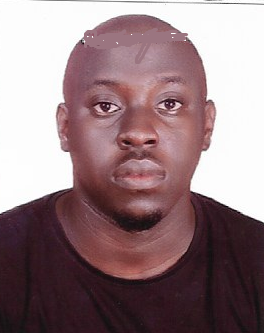 S. O. AWOKOYA FOUNDATION FOR SCIENCE EDUCATION
YEAR 2020 POST-GRADUATE SCHOLARSHIP AWARDEES

                                                    8 Distinctions  out of  9 subjects in SSCE 
        with 3  A1s     
                                                            B.Sc. First Class Honours  Architecture
                                                          ( Covenant  University)
                                       4.82 CGPA                       
                                                                 Best Graduating student  in the 2018/2019 Session
                                       At College of Science & Technology
                         

      Mr. Temitope Akinsiku
      AWARD FOR: Masters Degree in  Architecture
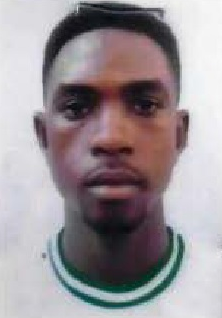 S. O. AWOKOYA FOUNDATION FOR SCIENCE EDUCATION
YEAR 2020 POST-GRADUATE SCHOLARSHIP AWARDEES

                                                   9 Distinctions  out of  9 subjects in SSCE 
        with 2  A1s     
                                                 B.Sc. First Class Honours  Crop/Soil Science
                                               ( University of Port Harcourt)                                            
                                                 Best Graduating student in the Dept.  2018/2019         
4.78 CGPA                        
                         

   Miss Cynthia   Dike
   AWARD FOR: Masters Degree in Crop/Soil Science
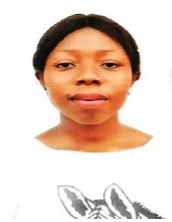 S. O. AWOKOYA FOUNDATION FOR SCIENCE EDUCATION
YEAR 2020 POST-GRADUATE SCHOLARSHIP AWARDEES

                                                                  8 Distinctions  out of 9 subjects in SSCE (with 2 A1)                                                 
                                                B.Sc. Electrical/Electronics Engineering
                                (First Class Honours
            4.91 CGPA
                               ( Afe Babalola University ) 
                                                   
                             
                                         
              
   Mr. Victor Ijeh
   AWARD FOR: M.Sc. Electrical/Electronics Engineering
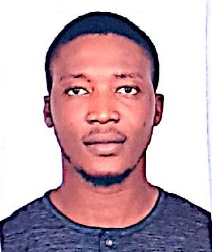 S. O. AWOKOYA FOUNDATION FOR SCIENCE EDUCATION
YEAR 2020 POST-GRADUATE SCHOLARSHIP AWARDEES

                                                             8 Distinctions in 8 subjects SSCE (including  3 A1)
                                     B.Sc. Physics (First Class Honours)
4.76  CGPA
                   ( University of Lagos )
                                                              
                                           
 
                                        
  Mr. Ayomipo Ojo
 AWARD FOR: Postgraduate  study in Nanotechnology
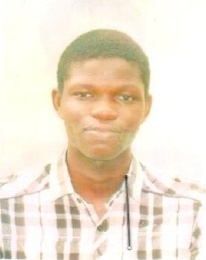 S. O. AWOKOYA FOUNDATION FOR SCIENCE EDUCATION
YEAR 2020 POST-GRADUATE SCHOLARSHIP AWARDEES

                                           8 Distinctions in  9 subjects  in WAEC /SSCE  with 4  A1
                                                    B.Sc. Electrical/Electronics Engineering 
                               (First Class Honours) 
                (University of  Ilorin )                                          
4.87 CGPA                                         
               Best graduating student in  
                           Faculty of Science & Technology  
              ( 2018/2019)                                                                                                     
    Mr  Mishael Williams
   AWARD FOR: Masters Degree in  Telecommunications
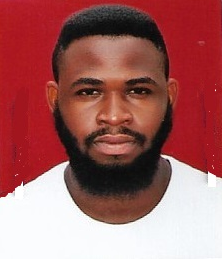 S. O. AWOKOYA FOUNDATION FOR SCIENCE EDUCATION
YEAR 2020 POST-GRADUATE SCHOLARSHIP AWARDEES

                                             9 Distinctions in  9 subjects  in WAEC /SSCE  with 4  A1
                                   B.Sc. Agriculture & Industrial Technology
             (First Class Honours) 
          (Babcock University )                                          
4.83 CGPA                                         
                                     
                                                                 

    Miss Opemipo Gbaiye
   AWARD FOR: Masters   degree in  Agriculture & Indudtrial  Technology
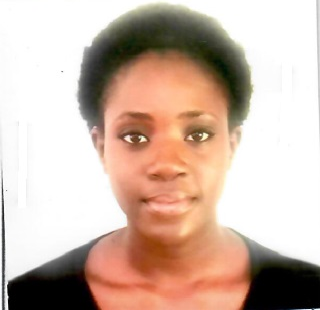 S. O. AWOKOYA FOUNDATION FOR SCIENCE EDUCATION
YEAR 2020 POST-GRADUATE SCHOLARSHIP AWARDEES

                                           9 Distinctions in  9 subjects  in WAEC /SSCE  with 5  A1
                       B.Sc. Chemical Engineering 
              (First Class Honours) 
                (Babcock University)                                          
4.74 CGPA                                         
               Best graduating student in  
                           Dept of Chemical Engineering 
              ( 2018/2019)                                                                                                     
    Mr  Damilola Akinneye
   AWARD FOR: Masters Degree in  Chemical Engineering
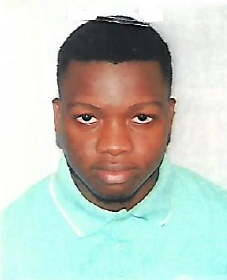 S. O. AWOKOYA FOUNDATION FOR SCIENCE EDUCATION
YEAR 2020 POST-GRADUATE SCHOLARSHIP AWARDEES

                                           9 Distinctions in  9 subjects  in WAEC /SSCE  with 7  A1
                                                    B.Sc. Civil Engineering 
                               (First Class Honours) 
                (Nnamdi Azikwe University)                                          
4.79 CGPA                                         
                                Best graduating student in  Department
 
                                                                                 
    Mr  Onyebuchi  Agbo-Anike
   AWARD FOR: Masters Degree in  Civil Engineering
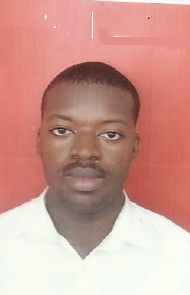 S. O. AWOKOYA FOUNDATION FOR SCIENCE EDUCATION
YEAR 2020 POST-GRADUATE SCHOLARSHIP AWARDEES
                                                  

                                                         9 Distinctions in 9subjects in WAEC /SSCE with 5 A1 
                                                       B.Sc. Computer Science
                             First Class Honours 
                            4.93 CGPA   
                                    (Afe Babalola  University ) 
                                                         Best Graduating Student in Department (2019)  
                                                           Overall Best Graduating Student in College of Sciences                                               
    Mr.  Oloruntomi  Ojo
   AWARD FOR: Masters  Program in Computer Science
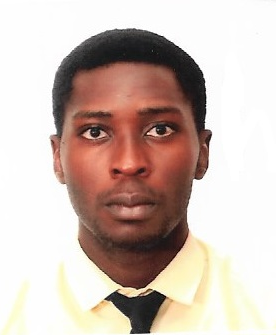 S. O. AWOKOYA FOUNDATION FOR SCIENCE EDUCATION
25th Annual Lecture & 
Award of Post-Graduate Scholarships
2020   AWARDEES
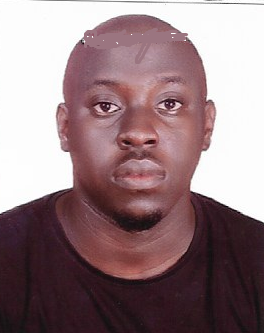 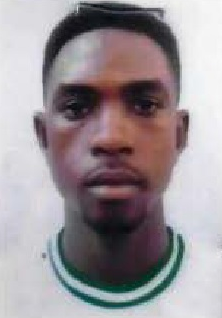 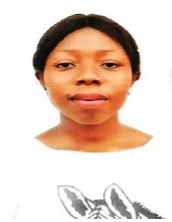 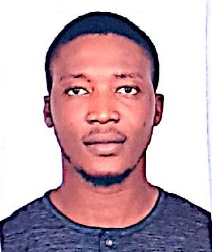 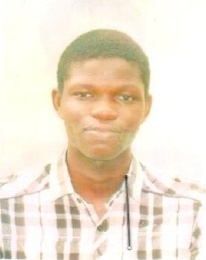 Mr.. Akintunde Fasuba
Miss Cynthia Dike                        Mr.  Victor Ijeh                                   Mr. Ayomipo Ojo
Mr. Temitope Akinsiku
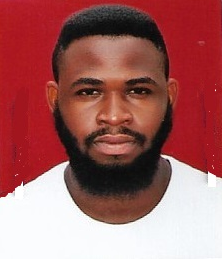 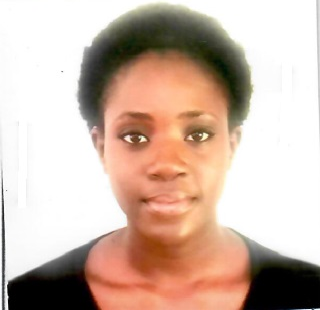 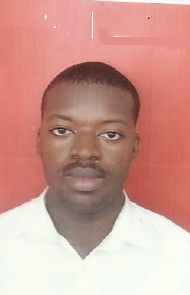 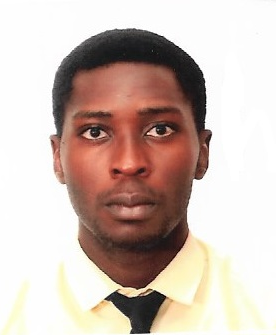 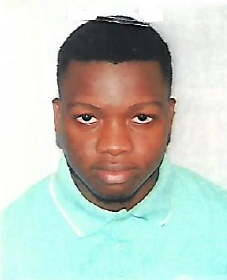 Mr. Onyebuchi Agbo-Anike        Mr. Oloruntomi  Ojo
Mr. Mishael Williams           Miss Opemipo Gbaiye             Mr. Damilola Akinneye        nneye
STEPHEN OLUWOLE AWOKOYA
FOUNDATION FOR SCIENCE EDUCATION
th
25
Annual Lecture, Award of  Honours
& Post Graduate Scholarships
EPIDEMIOLOGY  AND  TECHNOLOGY, A LOOK AT THE PAST AND PRESENT:  JUSTIFICATION FOR MODIFIERS  IN MAJOR NON-COMMUNICABLE DISEASES
Special Guest of Honour
Chairman
Chief Chamberlain Oyibo FNMGS, FNAPE
 Former GMD  NNPC
 CEO, Prime Energy Resources
H. E  Prince Dapo Abiodun  MFR
      Executive Governor Ogun State
Prof. Grace O. Otinwa, B.Ed., M.Ed., Ph.D., FNASSAM, FNIS
Professor of  Excercise Physiology
University of Lagos
Guest Speaker
STEPHEN OLUWOLE AWOKOYA
FOUNDATION FOR SCIENCE EDUCATION
th
25
Annual Lecture , Award of  Honours&
Post Graduate Scholarships
AWARD OF HONOURS
S. O. AWOKOYA FOUNDATION FOR SCIENCE EDUCATION
YEAR 2020 PARTNER IN SCIENCE EDUCATION 
HONOURS AWARDEE

                                                                              
                                                                      




                                                
                                              
                                                Dr. Layi Fatona , FNAPE
                                                                                B.Sc., M.Sc., Ph.D., DIC, D.Sc.
                                               Founding Managing Director
                                     Niger Delta Exploration & Production PLC
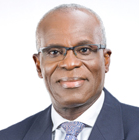 S. O. AWOKOYA FOUNDATION FOR SCIENCE EDUCATION
YEAR 2020 PARTNER IN SCIENCE EDUCATION 
HONOURS AWARDEE

                                                                              
                                                                      




                                                       
                                                    Amb. (Prof.) Lawrence B. Ekpebu, OFR
                                                                                                       BA. Hons, MA, MPA, Ph.D.
                                            Former Nigerian Ambassador to Ivory Coast
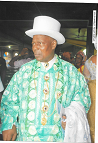 S. O. AWOKOYA FOUNDATION FOR SCIENCE EDUCATION
YEAR 2020 PARTNER IN SCIENCE EDUCATION 
HONOURS AWARDEE

                                                                              
                                                                      




                                                       
                                                    Mrs. Catherine Uju Ifejika, OFR
                                                                                                      LLB (Hons), ICSAN, FIAC.
                                            Chairperson / CEO Britania- U Group
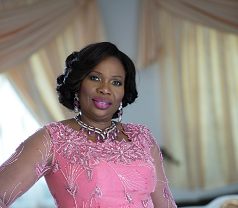 STEPHEN OLUWOLE AWOKOYA
FOUNDATION FOR SCIENCE EDUCATION
th
25
Annual Lecture , Award of  Honours 
& Post Graduate Scholarships
INTRODUCTION OF GUEST SPEAKER
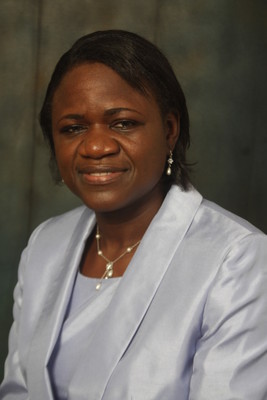 Prof.  Grace O. Otinwa,  B.Ed., M.Ed, Ph.D., FNASSM, FNIS
.
Professor of  Excercise Physiology
University of Lagos
STEPHEN OLUWOLE AWOKOYA
FOUNDATION FOR SCIENCE EDUCATION
th
25
Annual Lecture, Award of  Honours
& Post Graduate Scholarships
EPIDEMIOLOGY  AND  TECHNOLOGY, A LOOK AT THE PAST AND PRESENT:  JUSTIFICATION FOR MODIFIERS  IN MAJOR NON-COMMUNICABLE DISEASES
Special Guest of Honour
Chairman
Chief Chamberlain Oyibo FNMGS, FNAPE
 Former GMD  NNPC
 CEO, Prime Energy Resources
H. E  Prince Dapo Abiodun  MFR
      Executive Governor Ogun State

e
Prof. Grace O. Otinwa, B.Ed., M.Ed., Ph.D., FNASSAM, FNIS
Professor of  Excercise Physiology
University of Lagos
Guest Speaker
STEPHEN OLUWOLE AWOKOYA
FOUNDATION FOR SCIENCE EDUCATION
th
25
Annual Lecture, Award of  Honours 
& Post Graduate Scholarships
GUEST OF HONOUR’S REMARKS

 

            

            
                                        H. E. Prince Dapo Abiodun, MFR    
                                       Executive Governor Ogun State
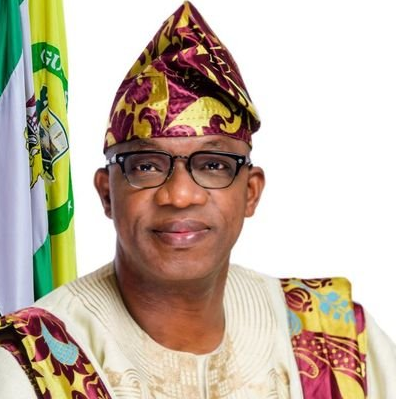 STEPHEN OLUWOLE AWOKOYA
FOUNDATION FOR SCIENCE EDUCATION
th
25
Annual Lecture, Award of  Honours  &
Post Graduate Scholarships
VOTE OF THANKS
BY


Dr.  Fola  Awokoya,  Ph.D. (Engr.)
Member , Board of Trustees
STEPHEN OLUWOLE AWOKOYA
FOUNDATION FOR SCIENCE EDUCATION
th
25
Annual Lecture, Award of  Honours
& Post Graduate Scholarships
EPIDEMIOLOGY  AND  TECHNOLOGY, A LOOK AT THE PAST AND PRESENT:  JUSTIFICATION FOR MODIFIERS  IN MAJOR NON-COMMUNICABLE DISEASES
Special Guest of Honour
Chairman
Chief Chamberlain Oyibo FNMGS, FNAPE
 Former GMD  NNPC
 CEO, Prime Energy Resources
H. E  Prince Dapo Abiodun  MFR
      Executive Governor Ogun State
Prof. Grace O. Otinwa, B.Ed., M.Ed., Ph.D., FNASSAM, FNIS
Professor of  Excercise Physiology
University of Lagos
Guest Speaker